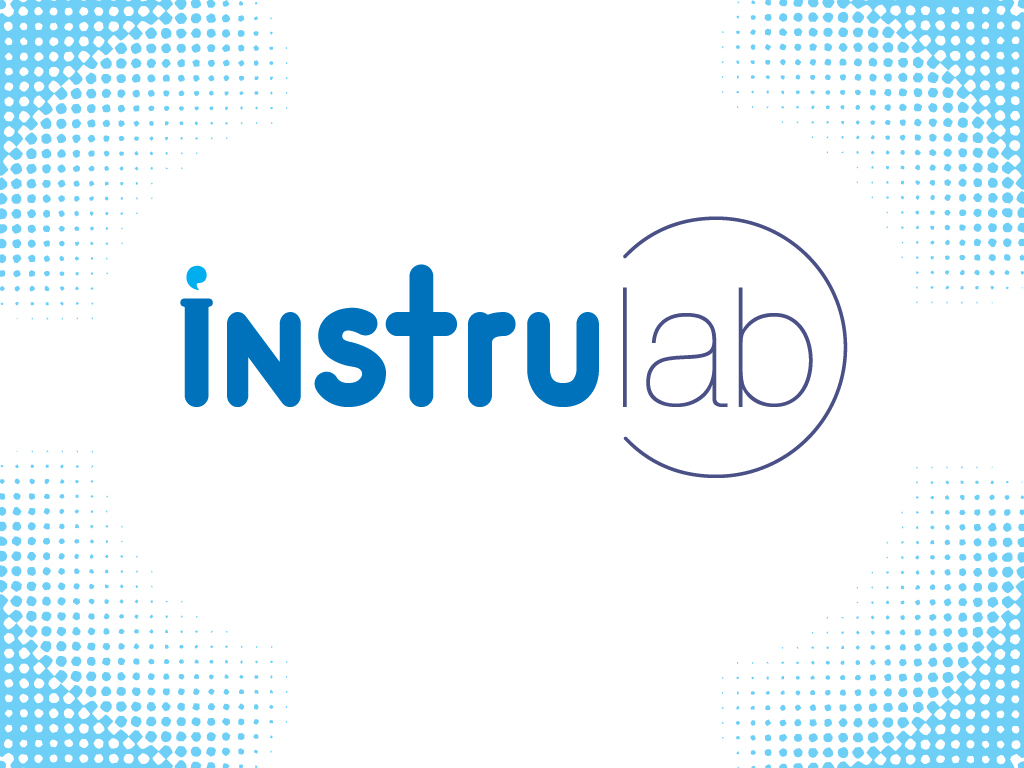 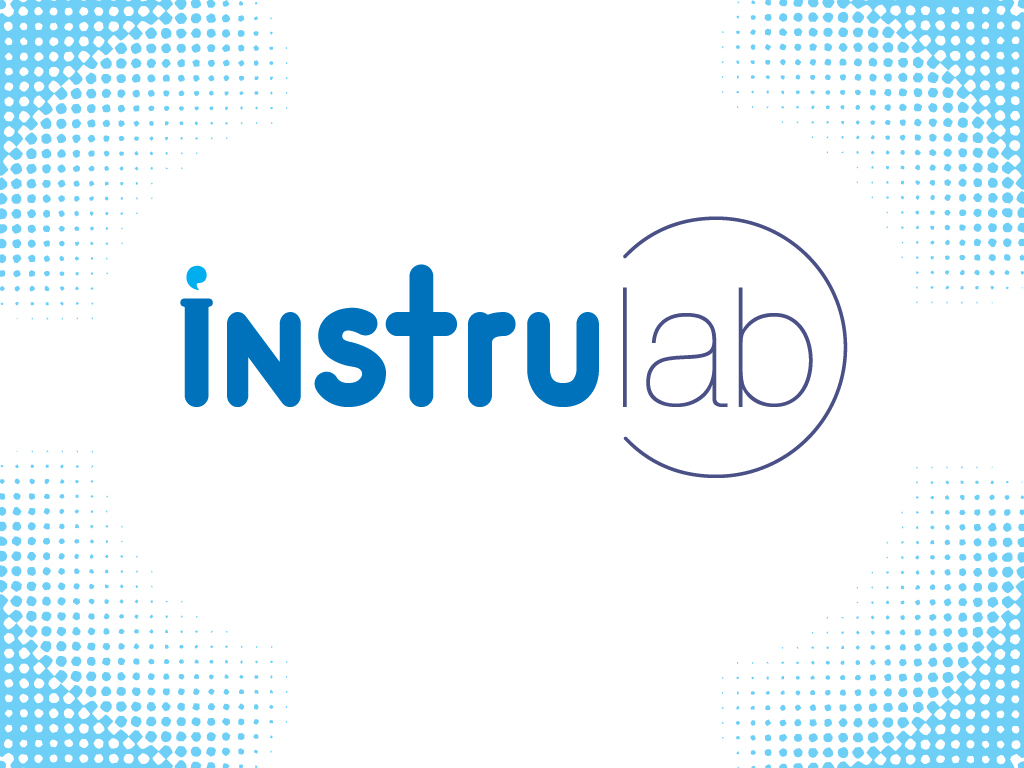 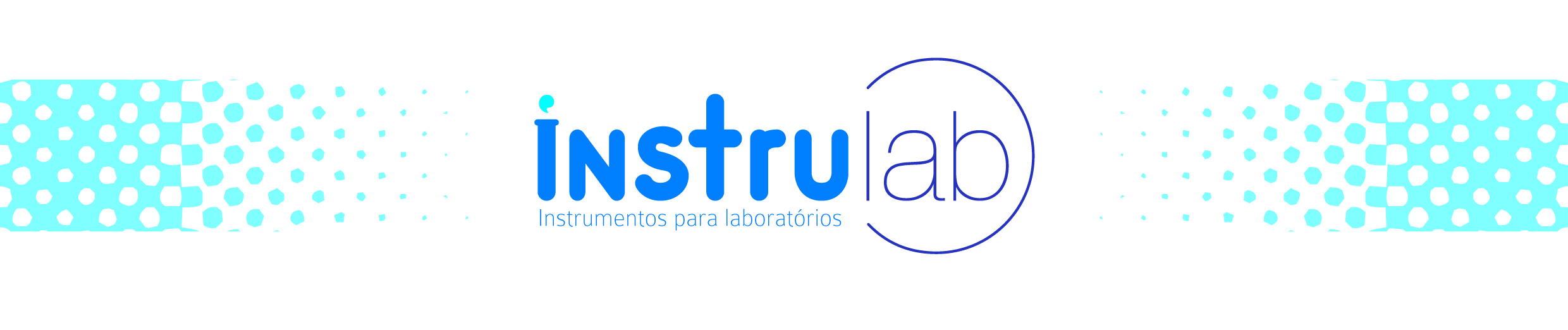 Descritivo de produto

Fornecedor






www.velp.com/en
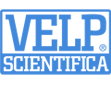 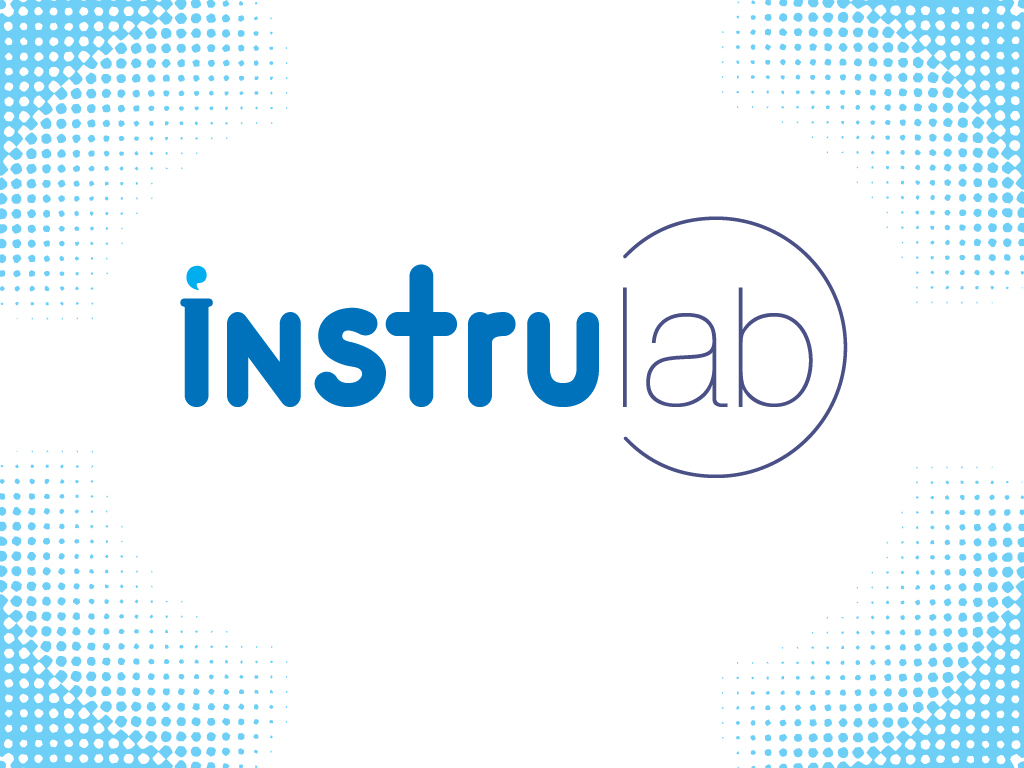 Agitador Magnético com Aquecimento - Modelo AM4
Agitador magnético com 4 posições de agitação e aquecimento com controles individuais de temperatura e velocidade de agitação.
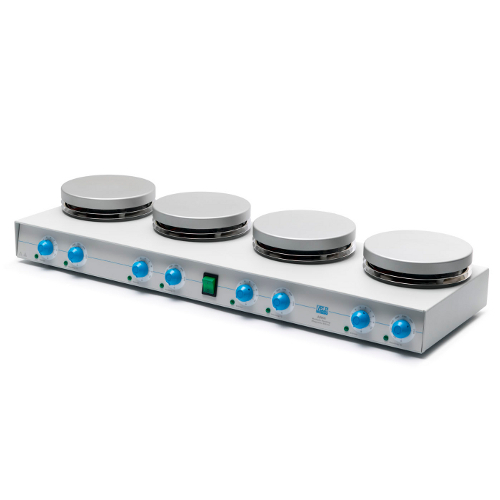 DESCRIÇÃO

O AM4 é um agitador magnético com 4 posições de agitação,  tendo controles de temperatura e velocidade de agitação individuais. A placa de aquecimento do AM4 é confeccionada com uma liga de alumínio, o que garante uniformidade da distribuição de calor e maior resistência a ataques químicos. Um agitador robusto, projetado para durar.
BENEFÍCIOS
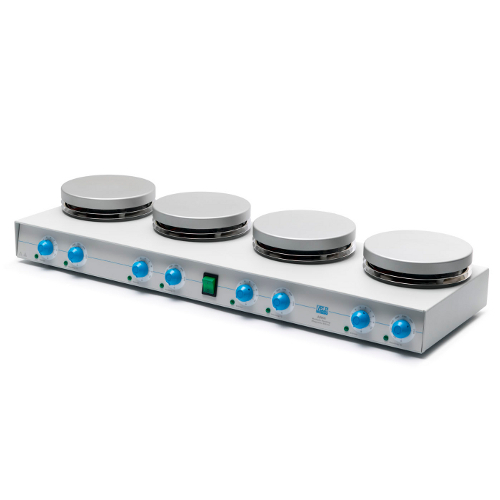 As placas são confeccionadas em liga de alumínio assegurando excelente uniformidade na distribuição de temperatura e grande eficiência na transferência de calor.
Painel de controle extremamente intuitivo.

Utilize o botão da direita para ajustar a velocidade de agitação até 1.200 rpm e o botão da esquerda para controlar a temperatura de aquecimento até 370ºC.
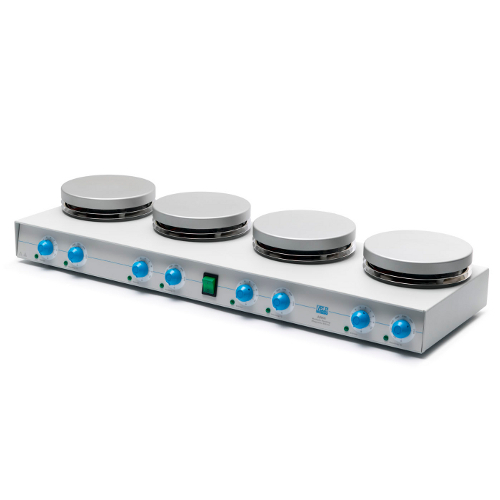 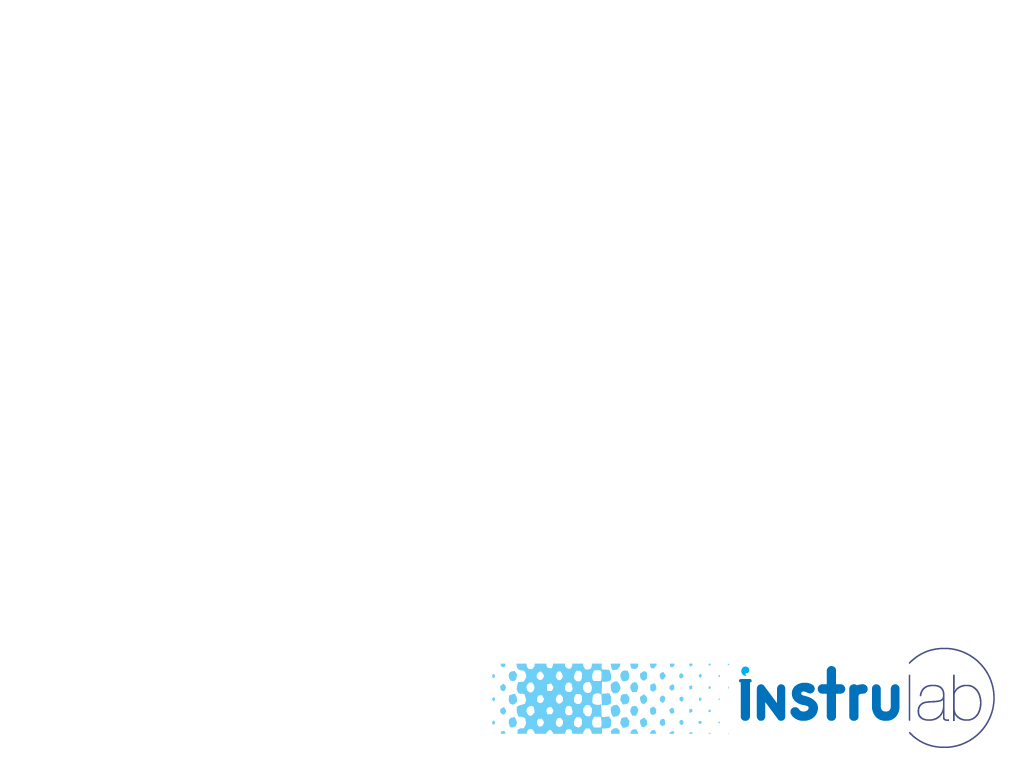 ACESSÓRIOS
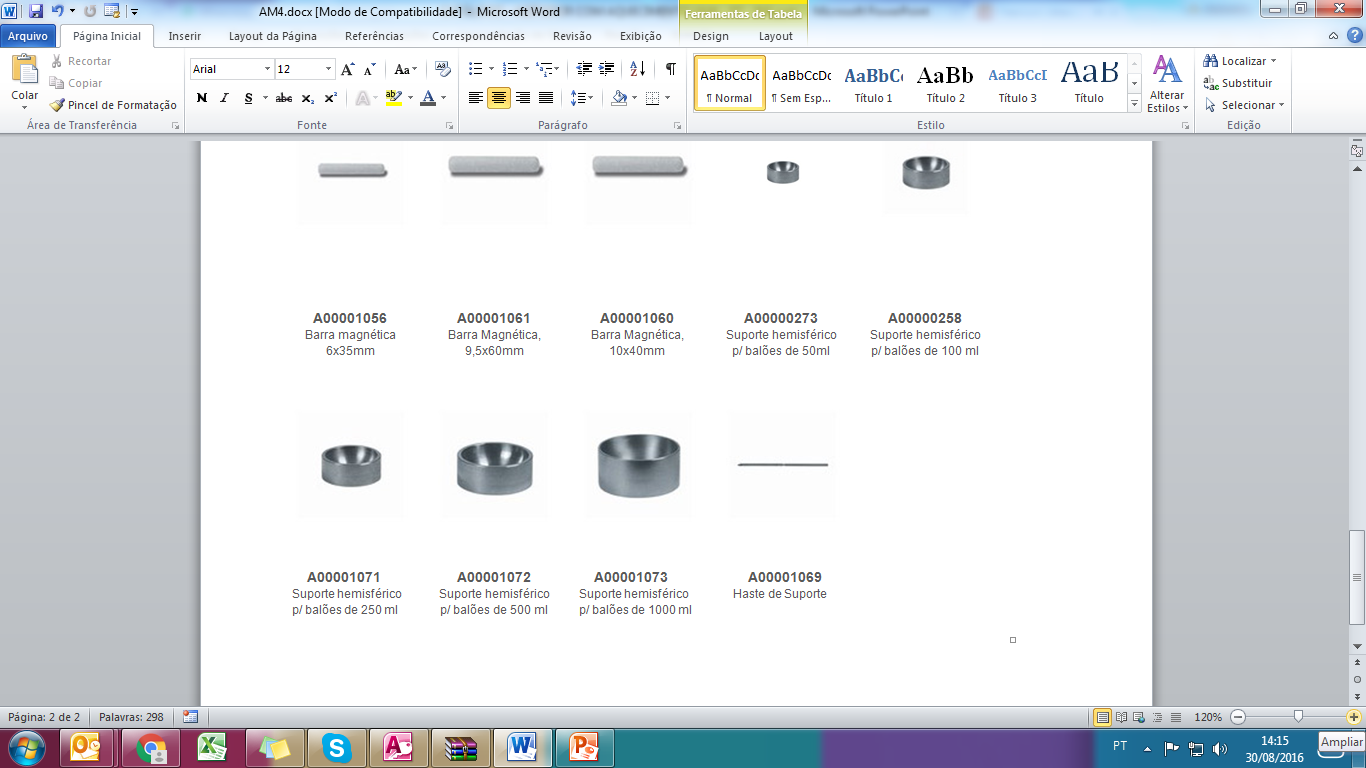 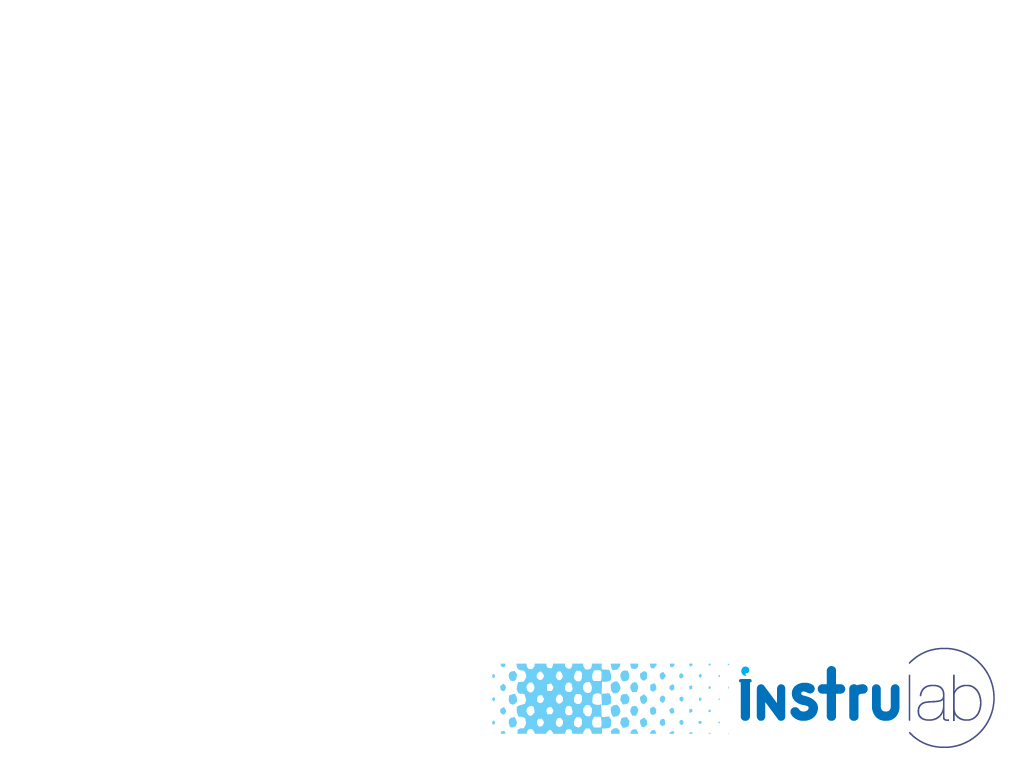 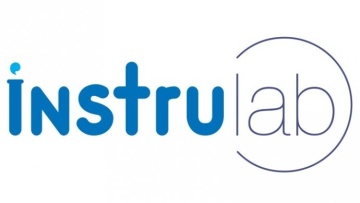 Equipamentos, serviços e soluções integradas para laboratórios, Indústrias e Centros de pesquisa.
Autoclaves   | Banho Maria  | Centrífugas   |  Destiladores Pielsen    |   Estufas (bacteriológica e secagem)       |        Evaporadores  Rotativos   |  UltraFreezeres     |  Moinhos    |   Muflas   |    Pipetas Mono & Multi Canais    Termocicladores
Confira mais no site: www.instrulab.com.br
Rua Olinda, 222  |  São Geraldo  |  CEP 90240-570    Porto Alegre – RS  | +55 (51) 3346-1466